Horizon NCP info day
07.05.2024.
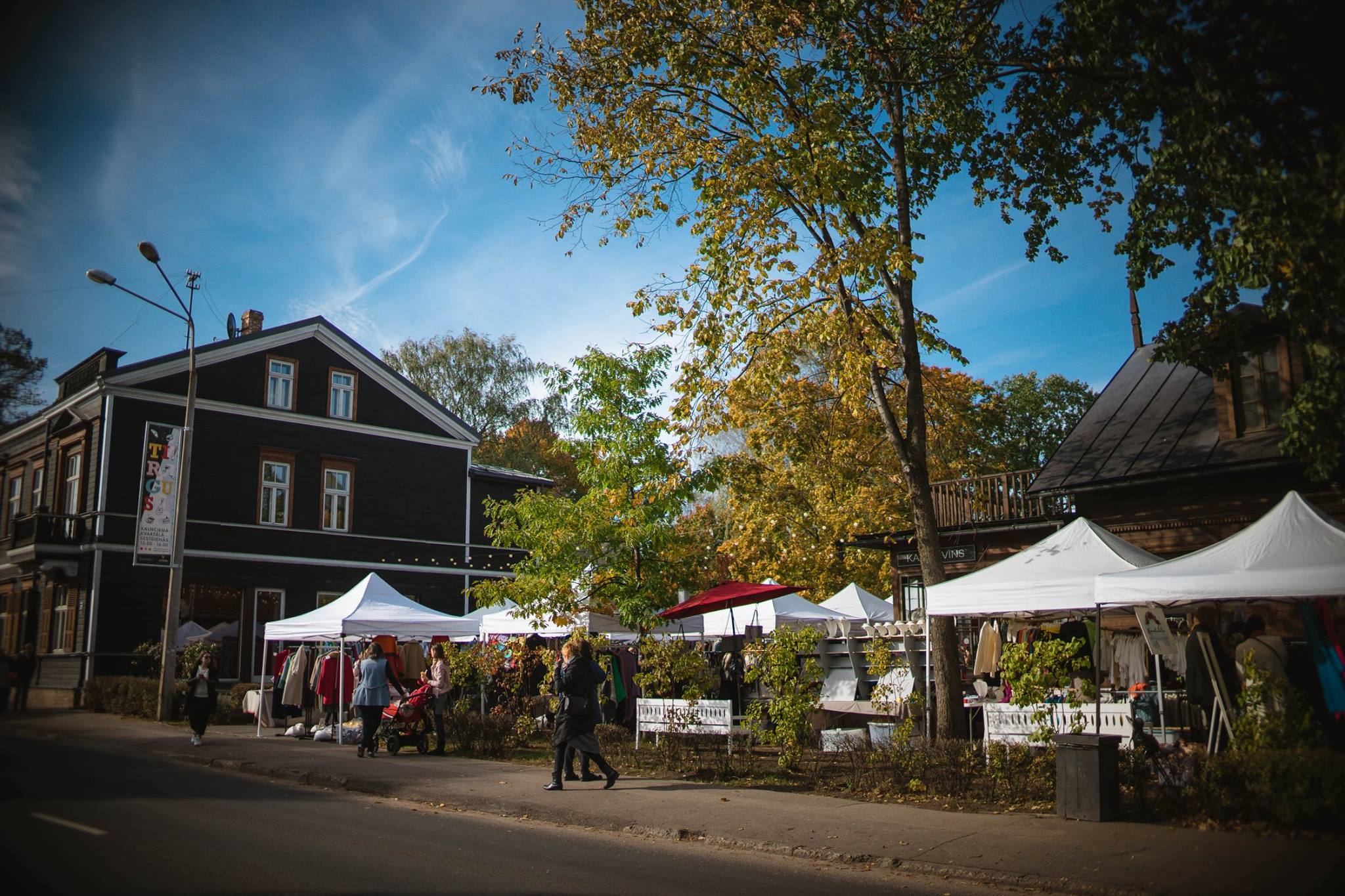 Experienced PLACEMAKERS from Latvia:
developers and managers of 2 multifunctional markets - food and culture hubs in Riga: Kalnciema Quarter & Āgenskalns market.
In line with NEB principles: BEAUTIFUL, SUSTAINABLE, TOGETHER
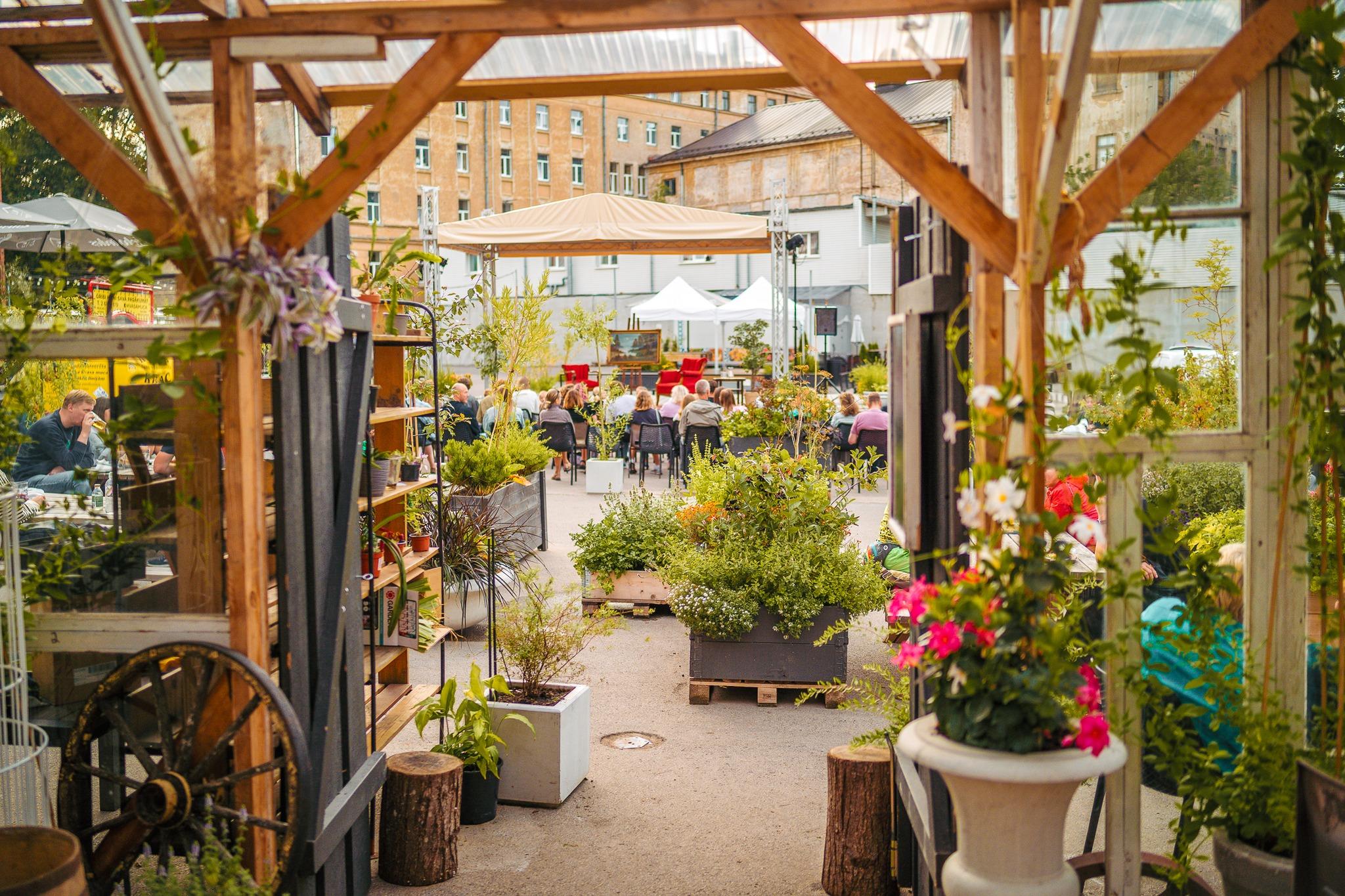 Kalnciema Quarter – reconstructed wooden architecture heritage site. Privately owned, open for public since 2008.
Āgenskalns market – reconstructed from 2018-2022, built 1914. National monument of architecture, owned by city of Riga.
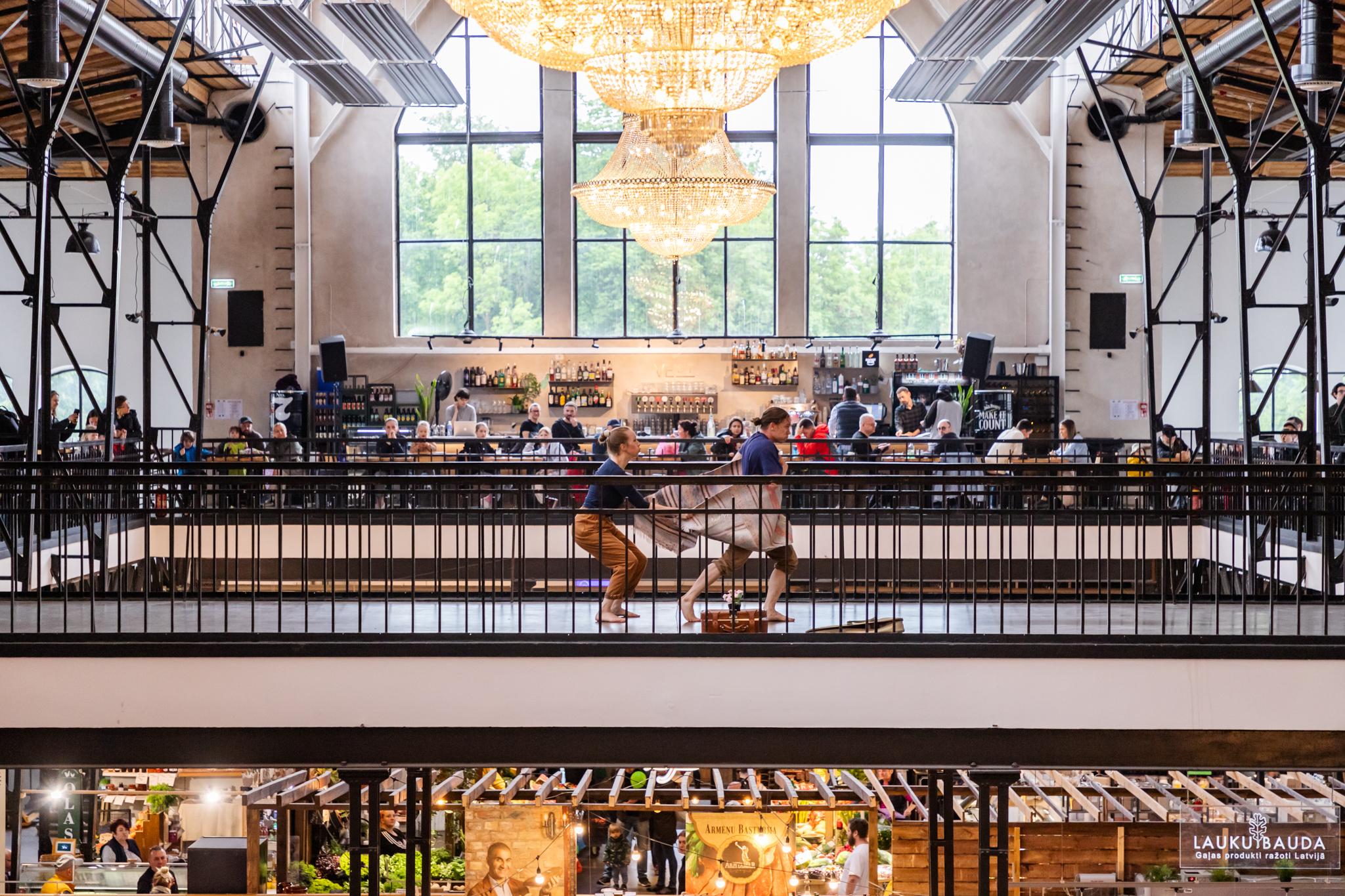 Riga-based organization Kalnciema Quarter, working for 15 years in placemaking, urban revitalization, and interdisciplinary culture projects. 
Our themes encompass cultural heritage transformation, community engagement, local food, art, and wellbeing.
Interested in forming new partnerships under Horizon CL2, CL5, NEB, Creative Europe, and other calls. 
Usually participate as practice partners in projects. As NGO or SME/entity.
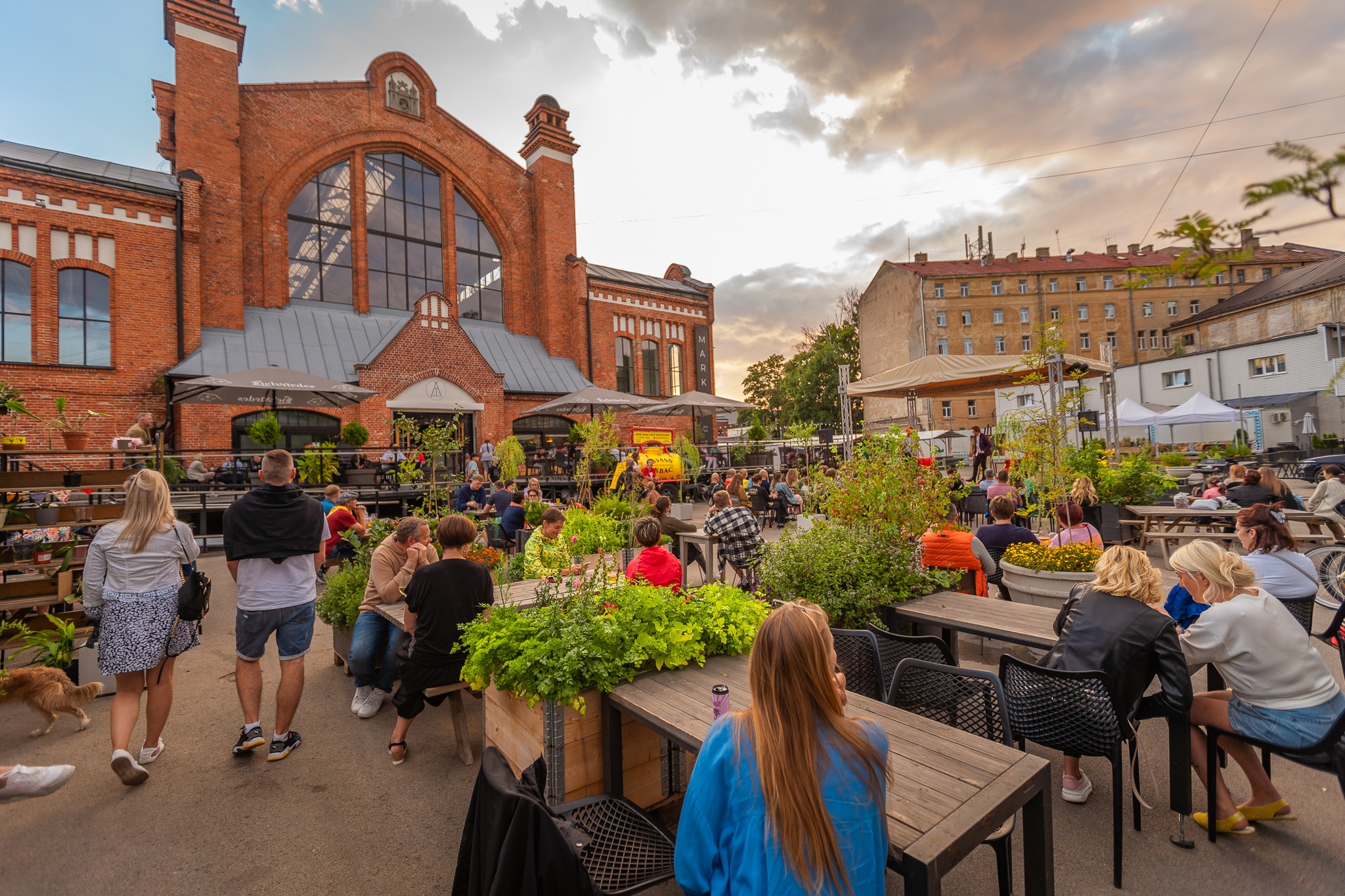 Looking for partners for current projects:

HORIZON-CL2-2024-HERITAGE-ECCCH-01-05: A European Collaborative Cloud for Cultural Heritage – Innovative tools for the study, conservation and restoration of heritage objectsHORIZON-MISS-2024-NEB-01-02: New governance models for the co-design and co-construction of public spaces in neighbourhoods by communities
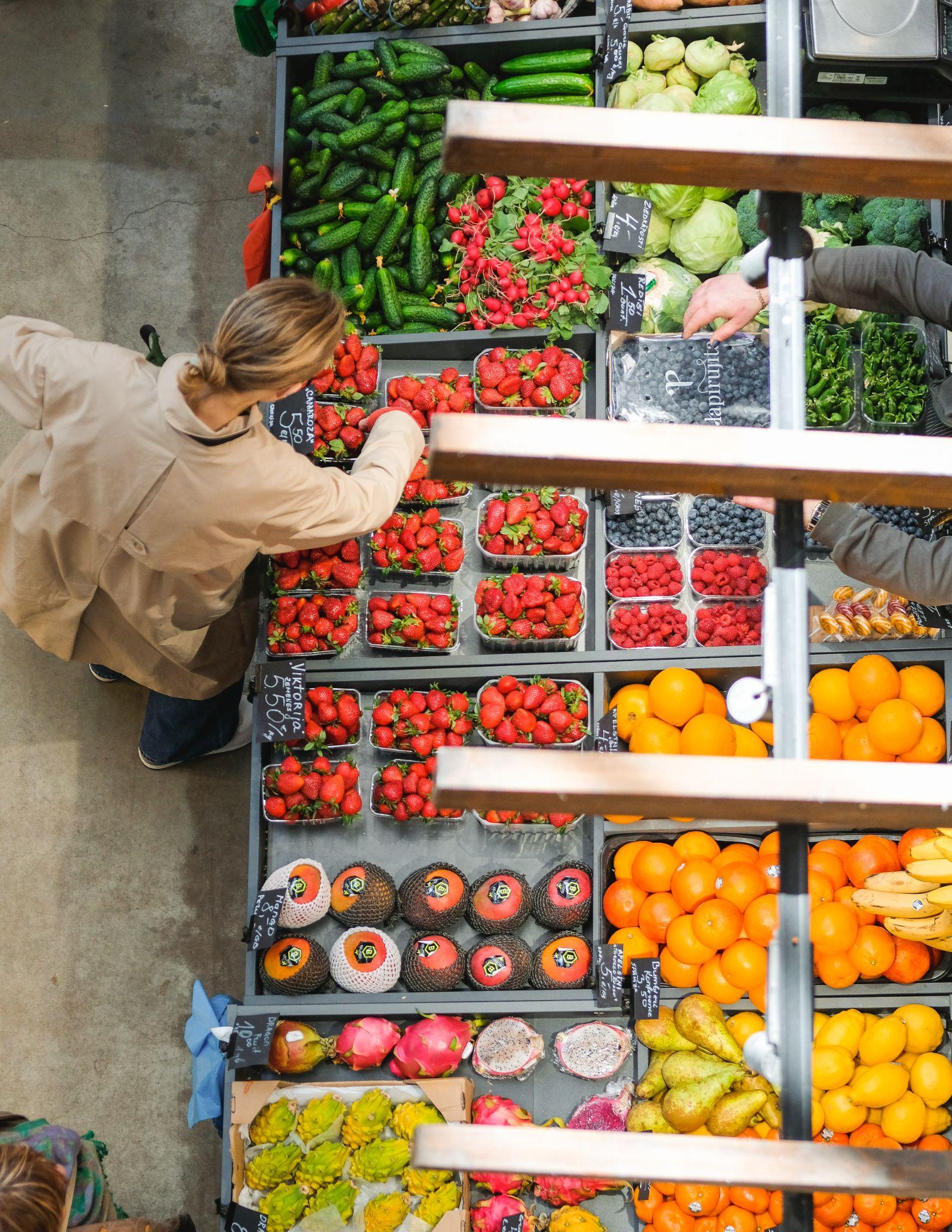 FOODCITYBOOST (2024-2028), Horizon Project              
Integrated assessment of urban farming impacts and policies for boosting sustainable urban agricultural development linking urban, peri-urban and rural areas.                                          
IN-HABIT (2020-2025), HORIZON 2020 Project          
Objective: Enhance inclusive health and wellbeing in four peripheral small and medium-sized cities.  Āgenskalns market actively participates as a multifunctional food hub.
SUSPLACE Project (2015-2019), Supported by Horizon 2020 (Marie Curie Actions):
Focus: Sustainable place shaping
SUPURBFOOD (2012-2015) Horizon Project:
Aim: Enhance sustainability of agriculture and food delivery in city-regions across Europe and the global South. Kalnciema Quarter Food market collaboration: Develop innovative approaches and shorten food chains.
Current and past projects:
[Speaker Notes: Submitted in 2024:HORIZON-CL6-2024-COMMUNITIES-01 HORIZON-IA 101181963 CROSSROADS HORIZON-CL6-2024-COMMUNITIES-01 HORIZON-IA 101182061 FULLNEB HORIZON-CL2-2024-HERITAGE-01 HORIZON-IA 101177343 HERITcote HORIZON CL5 Energy effiency Vehoren]
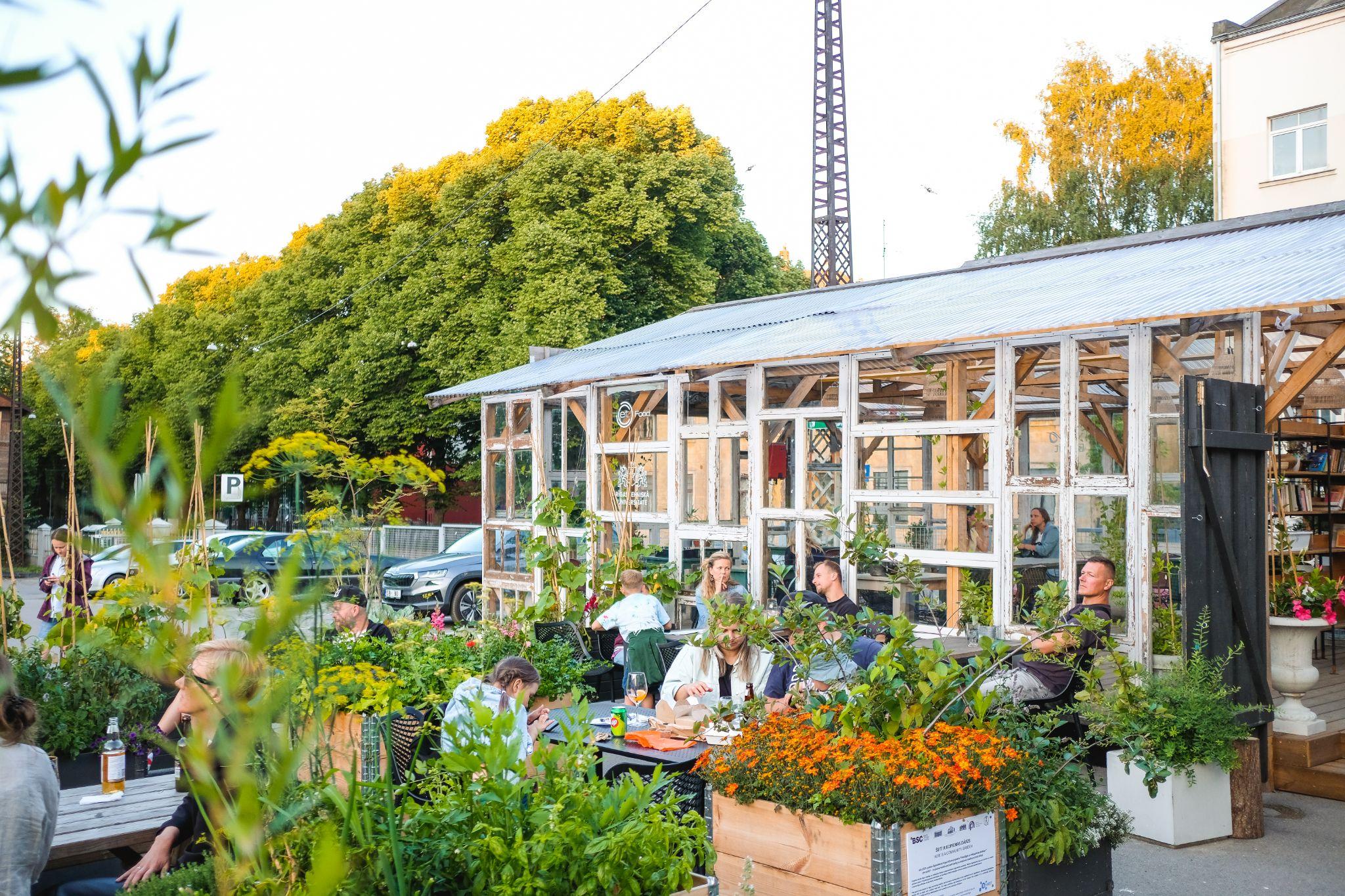 Do-it-yourself garden / Community garden
in Āgenskalns market since 2023 (IN-HABIT project)
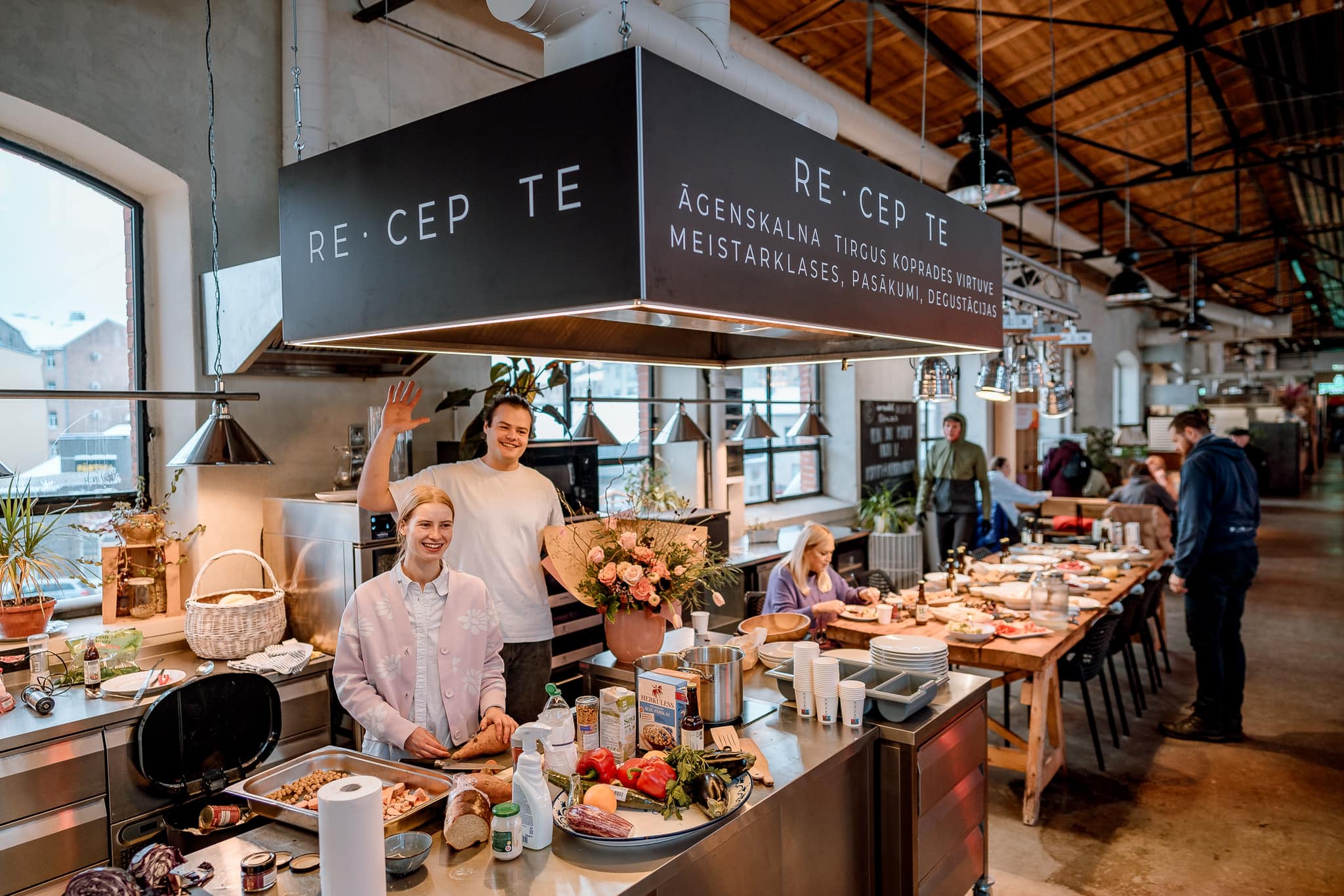 Co-creation kitchen RE CEP TE
in Āgenskalns market since 2023                (IN-HABIT project)
Follow our activities:
Kalnciema Quarter
@kalnciemaiela, kalnciemaiela.lv

Āgenskalns market 
@atirgus, agenskalnatirgus.lv
Paldies!
Una Meiberga
senior project manager
+37129402027
una.meiberga@gmail.com
www.linkedin.com/in/una-meiberga